スタック
スタックの定義
①　スタックはデータの挿入と削除が
　　　　　　一方の端でのみ行われるデータの構造である。

②　挿入や削除が行われる
　　　　　　一方の端を頂上、もう一方の端を底という。

③　挿入をプッシュ(ＰＵＳＨ)、削除をポップ(ＰＯＰ) という。
④　スタックの用途

　　　❶　関数や副プログラムの戻りアドレスを管理
　　　❷　再帰的処理

⑤　スタックはスタックポインタという
　　　　　　　　　　一つの変数によってデータを管理する。

⑥　スタックポインタは
　　　　　　　スタック内の一番上のデータのアドレスを示す。

⑦　データが挿入されるとスタックポインタは１増加し、
　　　　　　　　　　　　　　　データが削除されると１減少する。
スタックの特徴
①　要素の挿入や削除が
　　　　　　　　　　ある先頭の領域でのみ行われる。

②　後入れ先出しの特徴をもった構造である。

③　要素の挿入をＰＵＳＨ、取り出しをＰＯＰという。

④　プログラムからサブルーチンや関数などを
　　　　　　　　　　　　　　呼び出すときにスタックを使用する。

⑤　割り込み処理やサブルーチンの戻り番地の
　　　　　　　　　　　　　　　　　　　　　　　　管理に利用される。
スタックに関係する操作と状態
①　プッシュ前のデータの並び

②　ポップ後のデータの並び

③　プッシュ・ポップの操作パターン

④　プッシュ・ポップが行われた直後の
　　　　　　　　　　　　　　　スタック内のデータの状態

⑤　スタックポインタの値
スタックの状態
①　スタックの状態

　　　❶　挿入するデータの並び
　　　❷　スタックを操作するパターン
　　　❸　スタック内のデータ格納状態
　　　❹　スタックポインタが示す値
　　　❺　スタックから抽出されたデータの並び
②　スタックの状態の図
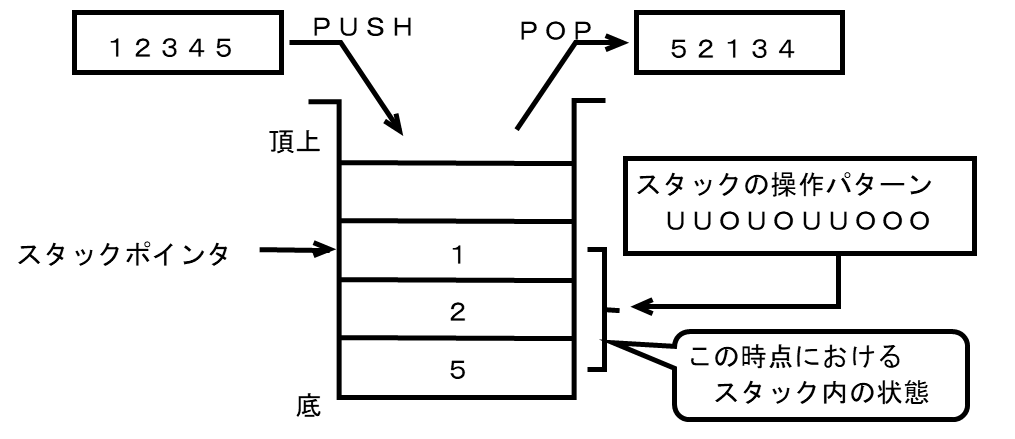 配列を利用したスタック
①　大きさＮの配列ＴＢＬ(Ｉ)を用い
　　　　　　　　　　　　　　てスタックを実現するとき、

　　❶　ＴＢＬ(１)がスタックの底になる。
　　❷　ＴＢＬ(Ｎ)がスタックの頂上になる。

②　スタックポインタは、
　　　　　　　スタックの頂上のアドレスを示し、
　　　　　　　　　　　　　配列の添字が用いられる。
③　スタックにデータを格納するとき、
　　　スタックのオーバフローをチェックする。

④　スタックからデータを取り出すとき、
　　　スタックが空でないことをチェックする。
リストを利用したスタック
①　リストの最初のデータを頂上とし、
　　　　　　　　　　　　　リストの最後のデータを底とする。

②　スタックへのデータの格納と取り出しは
　　　　　　　　　　　　　　　　　　　　リストの先頭から行う。
③　データの格納は
　　　　　　　　　　　リストの先頭への挿入である。
④　データの取り出しは
　　　　　リストの先頭のデータを削除することである。

⑤　データを取り出すとき、
　　　　　リストが空であるかどうかは
　　　　　　　　　ルートの内容が
　　　　　　　　　　　　終端記号であるかどうかでわかる。
スタックを利用した四則演算
①　スタックポインタを初期化する。

②　先頭から＝が現れるまで、
　　　　　　　　　　　　　　　③、④の処理を繰り返す。

③　変数または数値ならばスタックにＰＵＳＨする。
④　演算子が現れると、次の処理を行う。

❶　スタックから２つの要素を連続してＰＯＰする。
❷　取り出した２つの要素を取り出した順に
　　　　　　　　　　　　　　　　　　演算子で処理する。
❸　演算結果をスタックにＰＵＳＨする。

⑤　＝が現れると、スタックの内容をＰＯＰし、処理を終了する。